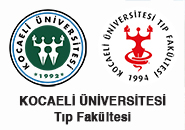 “Tıp Eğitimi Çalıştayı” 3 Mayıs 2018DÖNEM II
Prof.Dr. DenizŞAHİN
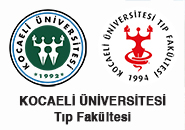 DÖNEM II Koordinatörlüğü
Prof. Dr. Devrim DÜNDAR
Prof. Dr. Deniz ŞAHİN
Doç.Dr. Gürler AKPINAR
Yrd. Doç. Dr. Aylin KANLI
Dönem II Amfisi
Dönem II amfisi derslik-1 kapasitesi:    202 kişi
Dönem II amfisi derslik-2 kapasitesi:    202 kişi
[Speaker Notes: Öğrenci sayımız 335 kişidir. Dönem II amfisi derslik-1 ve derslik-2 202’er kişi kapasiteye sahiptir. Teorik derslerin sunumları bu derslikten ekran üzerinden takip edilebilmektedir.]
Demografik Özellikler
NOT: Pratik ders saatlerine her kurul için 1 saat danışmanlık saati eklenmiştir.
NOT: Pratikler tabloda toplam saat olarak verilmiştir.  Ancak öğrenciler farklı derslerin pratiklerine bölünmüş gruplar halinde girdikleri için, bu pratik saatleri öğrenci başına düşen pratik saatinden farklıdır.
* Parantez içindekiler 2016-2017 Eğitim yılına ait saatlerdir.
Dönem II:  Başarı Durumu
Genel Sorunlarımız
Sınav salonlarının, görevli öğretim üyesi ve asistan sayılarının yetersizliği.

Diğer sağlık kuruluşlarından alınan sağlık raporları.

Kurul başkanlarının çalışmalara daha aktif katılımı  (Kurul tanıtımı, Kurul sınavı değerlendirme ve Geri bildirimler)
[Speaker Notes: Kurul değerlendirmelerine daha aktif katılımları için kurul başkanlarına teşekkür ediyoruz. Katılımlar daha iyiye gidiyor.]
Geri Bildirimler
Kurul değerlendirme saatleri, Dönem II Koordinatörlüğü ve Kurul Başkanlarının aktif katılımları ile,  kurul sınavı ile aynı gün yapılmıştır.

 Sınav sorularının gözden geçirilmesi
 Sorulara itirazların alınması ve ilgili öğretim üyelerine iletilmesi
 Geri bildirimlerin alınması
Geri Bildirimler: Eleştiriler
Anatomi laboratuvarında gruplar çok kalabalık. 

Anatomi laboratuvarındaki materyaller yetersiz.”

KBL  materyaller yetersiz.
Biyokimya laboratuvarları çok faydalı olamıyor.
Geri Bildirimler: Eleştiriler
“Bazı sorular ve şıkları çok uzun olduğunda yapılan bir kelimelik değişiklik şıklarda fark edilemiyor, bildiğimiz soruyu yanlış yapıyoruz”

“Bazı sorularda soruların zorluk derecesi ayarlanamıyor ya çok kolay ya çok zor orta zorlukta sorular çok az,”

“Çıkmış sormamak adına çok fazla detay ve dolaylı soru soruluyor.”
[Speaker Notes: Bazı önerileri iyileştirilmeye çalışılıyor ancak asistan sayılarının eğitim olanaklarını zorluyor. Genelde hocalarımız 10 sorusu varsa 3 sorusu zor orta kolay şeklinde dağılım olmakta.]
Geri Bildirimler: Eleştiriler
“Teorik derslerin sıralaması daha uygun hale getirilebilir.”
“Ders değişiklikleri olduğunda öğrenci işleri tarafından duyurusu yapılmalı”
“Ders programında belirtilen saatlerden daha kısa süren dersler programda düzeltilmeli”
Geri Bildirimler: Takdir ettikleriniz 
“Histoloji-Embriyoloji, Biyokimya, Fizyoloji ve Anatomi hocalarımız ve asistanlarımız çok iyiler.”
“Kurul içinde dersler birbiri tamamlıyor, çok faydalı”
“Probleme Dayalı Öğretim bizi klinik bakış açısına yaklaştırıyor, senaryo ile birlikte hastaya nasıl yaklaşılacağı, konu ile ilgili fizyoloji, anatomi, biyokimya 
hedefe yönelik çalışılıyor.”
“Klinik korelasyon derslerinde 
yoklama alınsın, dersler daha 
faydalı hale gelebilir.”
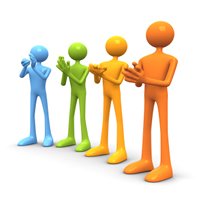 Geri Bildirimler: Öğretim Üyeleri
“Öğrencilerin derslere katılımı az / yeterli.”
“Derslik ortamının yetersizlikleri ışık-ses-ısınma- ekran görüntüleri”

“Kütüphane sınav saatlerinde öğrenciler kapalı olmalı.”
Sınav yerleri öğrenci sayısına göre yetersiz

Histoloji-Pataloji pratiklerinin yapıldığı Kuru Lab.da mikroskopik görüntülerin yansıtıldığı kamera sorununun giderilmesi 

Mikroprojeksiyon cihazının yenilenmesi.

Eğitim materyali maketler arttırılmalı  ve sanal eğitim setleri alınmalı. Laboratuvar malzemelerinin öğrenci sayısına göre alınması
[Speaker Notes: Detayların kitaplardan çalışılması gerekir. Slaytlar yol gösterici.]
Tıp eğitiminde, öğrencinin eğitim gereksinimlerin tespit edilip karşılanması ve program kapsamında belirlenen öğrenme çıktılarının şeffaf bir şekilde değerlendirilmesine önem verilmektedir. 
Kurul sınavı değerlendirme saatlerini her kurulun sonunda ders programlarımızda belirttiğimiz saatlerde uygulamaktayız.
Ayrıca her kurul bitiminde kurula katılan öğretim üyeleri ile kurul değerlendirme toplantıları düzenlenmektedir.
Bir sonraki yılın program hazırlıkları yapılmaktadır.
Tüm öğrencilerimize ve öğretim üyelerimize başarılar ve kolaylıklar dileriz.